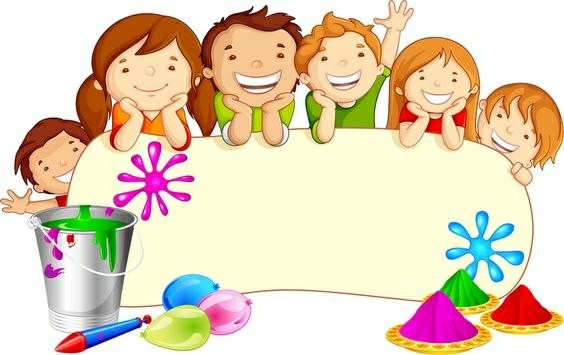 РАЗВИТИЕ 
ЛОГИЧЕСКОГО МЫШЛЕНИЯ ДЕТЕЙ ПОСРЕДСТВОМ ДИДАКТИЧЕСКИХ ИГР
(подборка игровых упражнений для детей 
и их родителей)
Подготовила педагог-психолог 
МАОУ лицея № 64
 Агапитова  Татьяна Константиновна
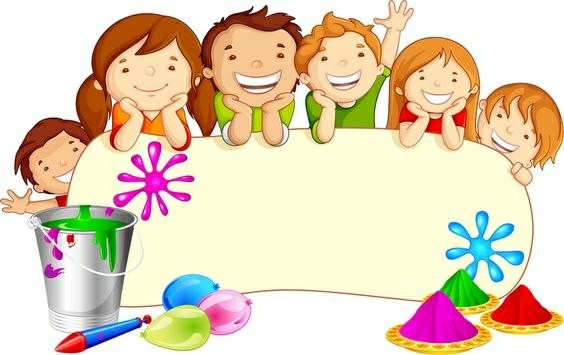 КИНЕЗИОЛОГИЧЕСКИЕ 
УПРАЖНЕНИЯ
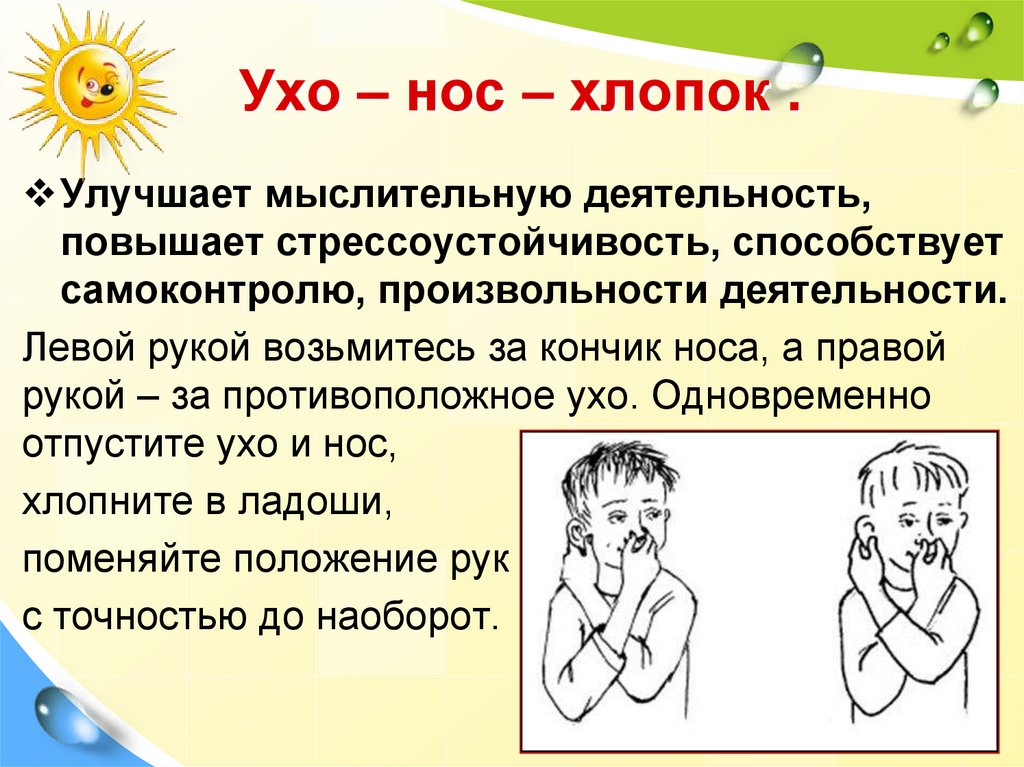 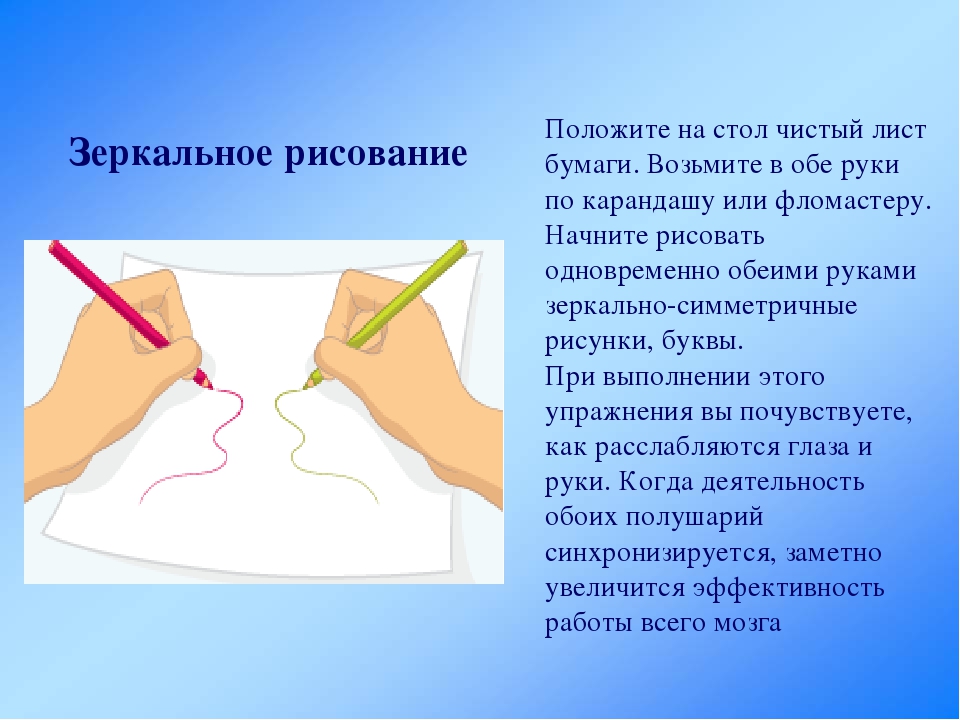 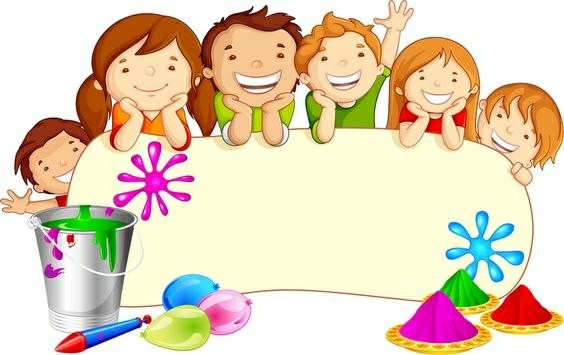 ЗАКОНЧИ ПРЕДЛОЖЕНИЕ
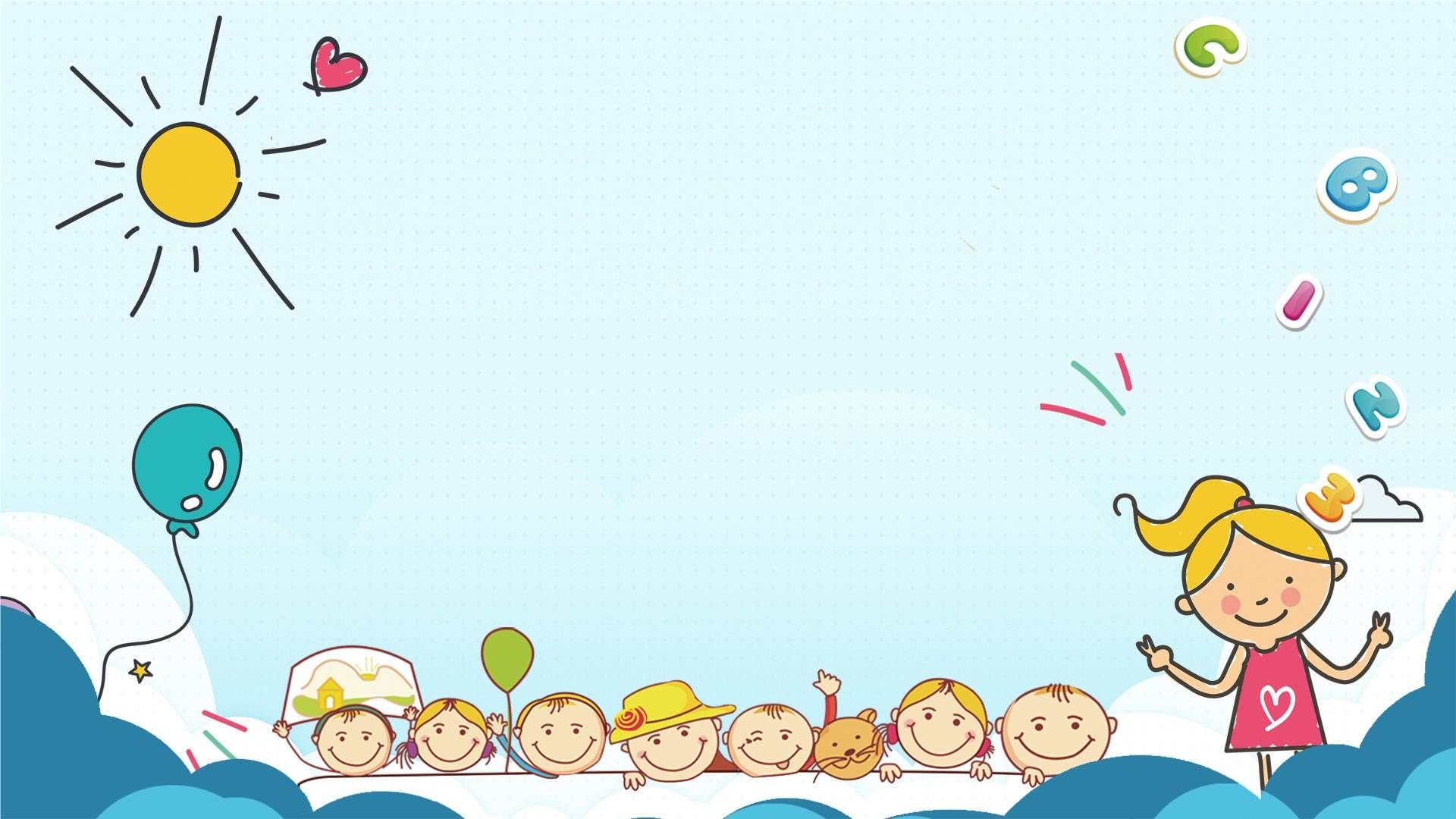 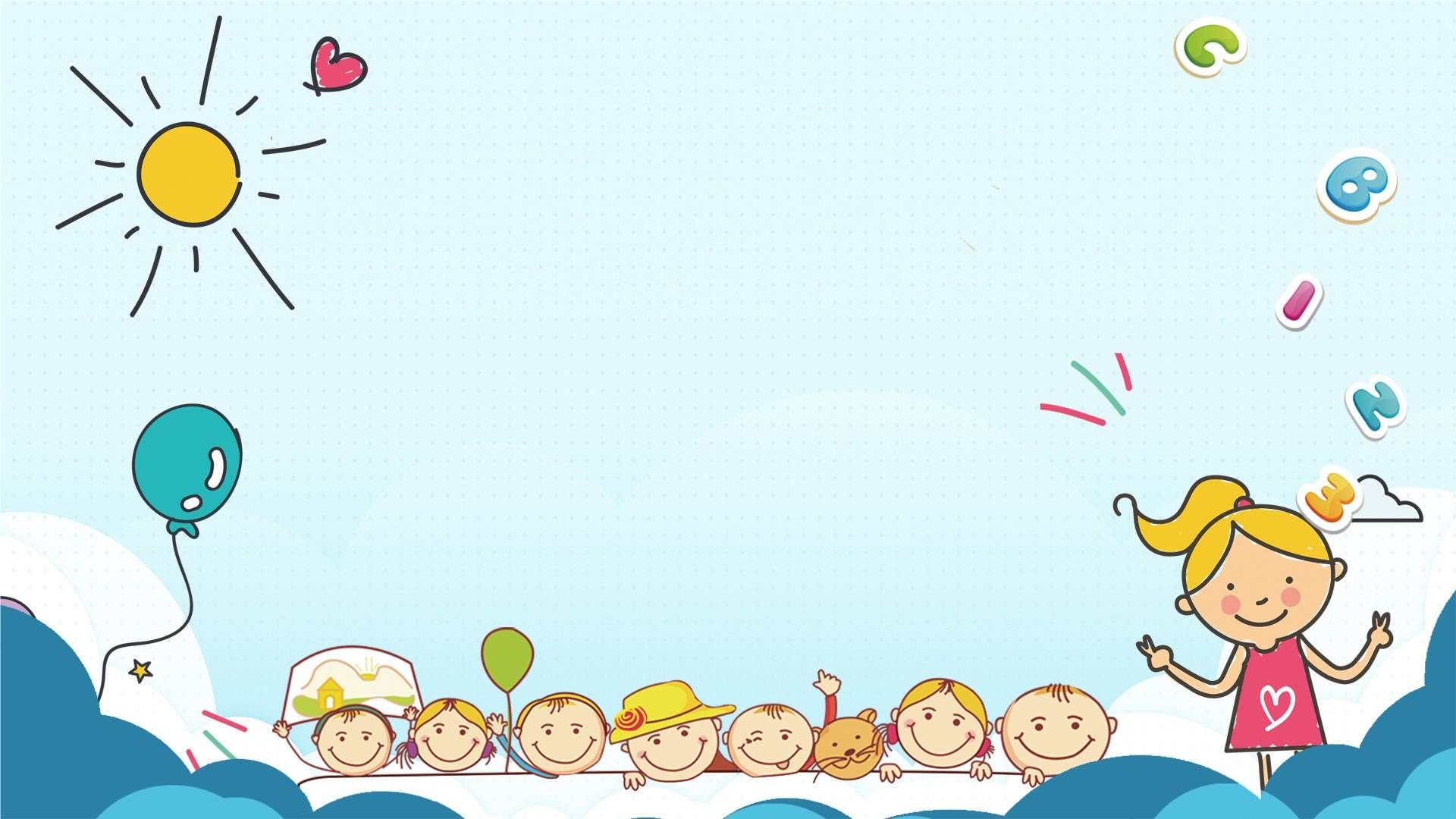 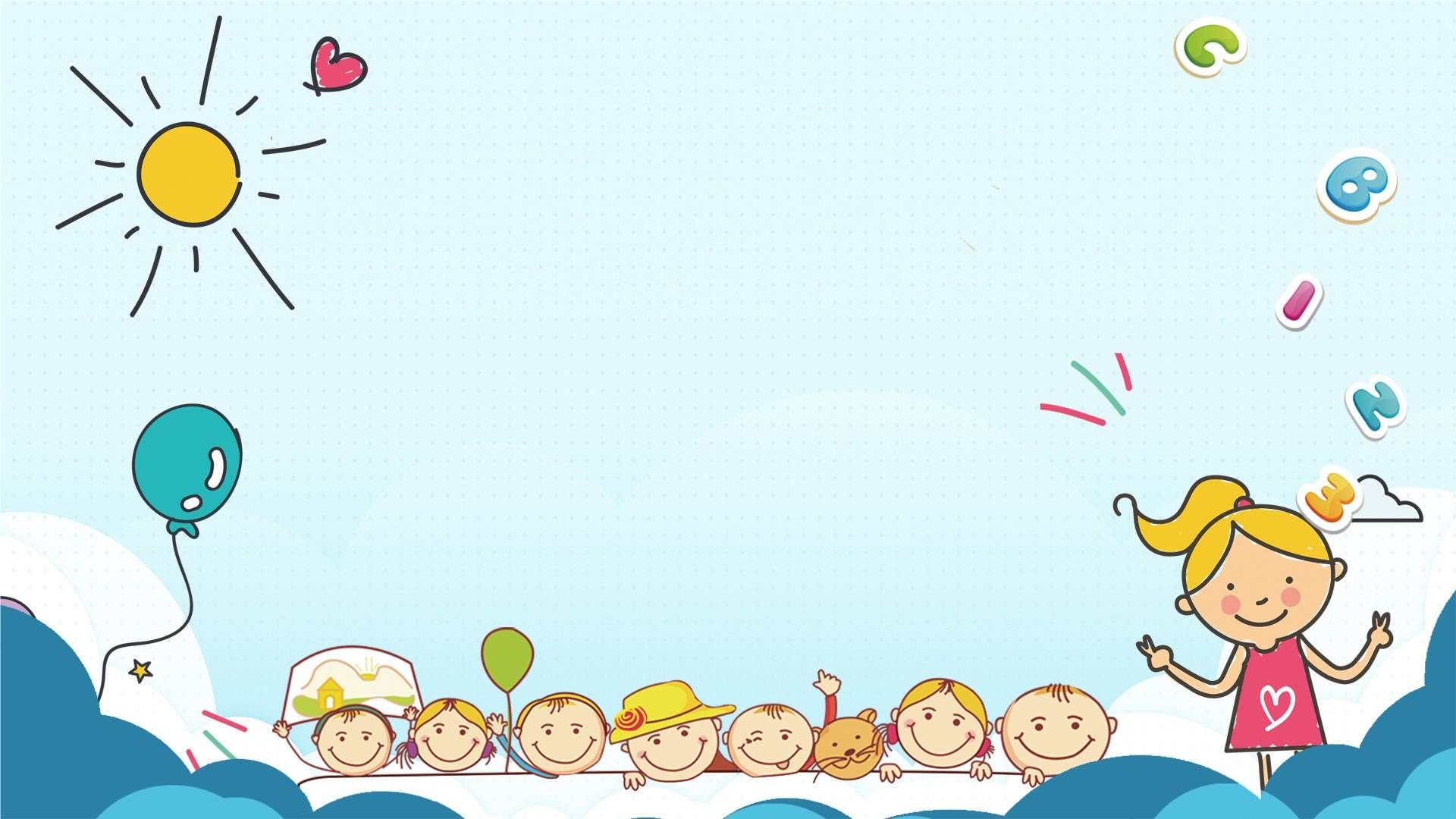 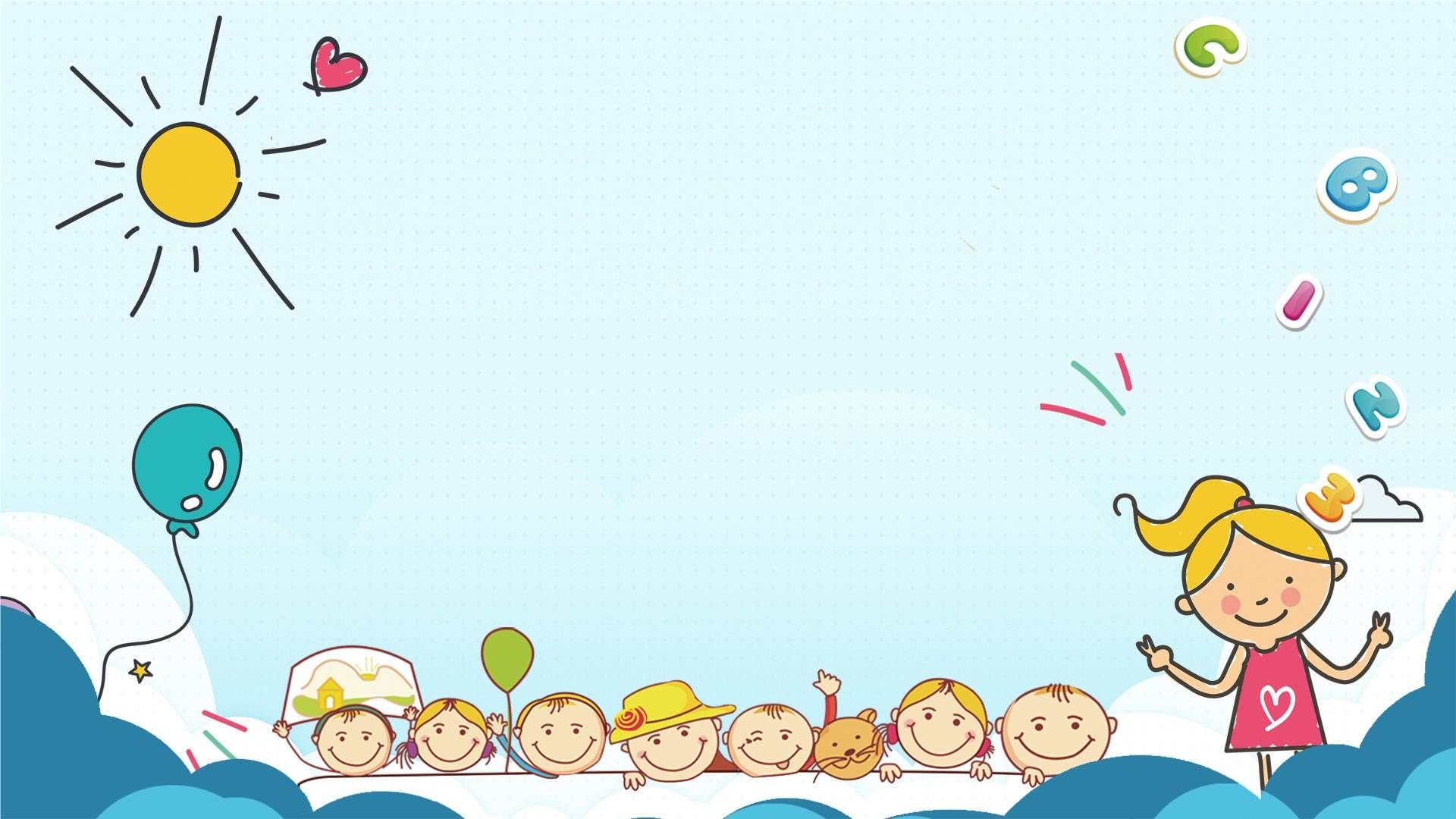 Описание: детям предлагается закончить предложения:

• Лимон кислый, а сахар... (сладкий).
• Ты ходишь ногами, а бросаешь... (руками).
• Если стол выше стула, то стул... (ниже стола).
• Если два больше одного, то один... (меньше двух).
• Если Саша вышла из дома раньше Сережи, то Сережа... (вышел позже Саши).
• Если река глубже ручейка, то ручеек... (мельче реки).
• Если сестра старше брата, то брат... (младше сестры).
• Если правая рука справа, то левая... (слева).
• Мальчики вырастают и становятся мужчинами, а девочки... (женщинами)
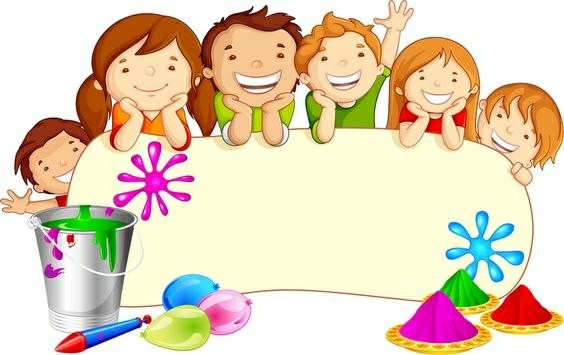 ПОЛЕЗНО - ВРЕДНО
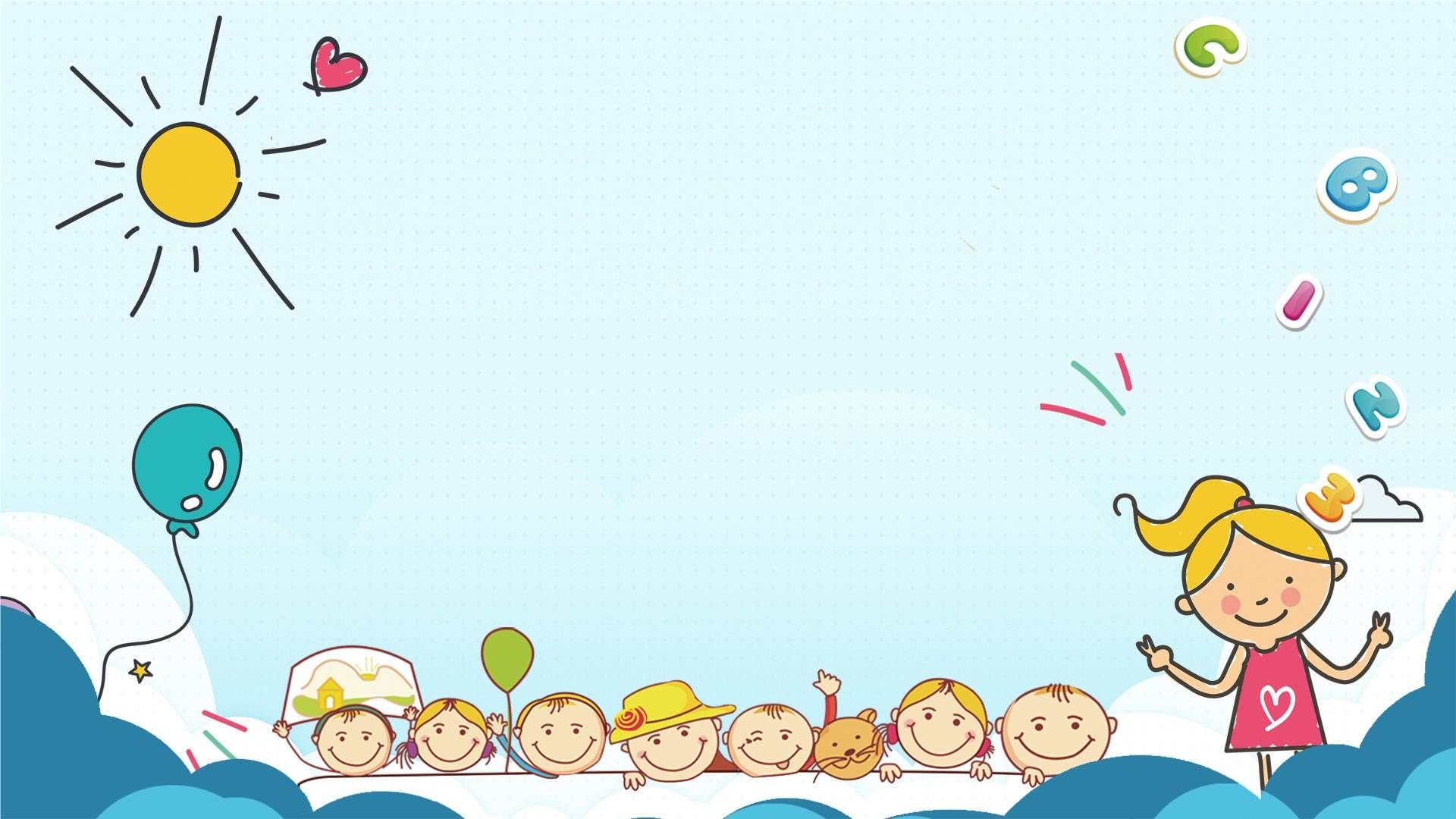 Описание: 
рассмотреть какой-либо объект или явление, отмечая его положительные и отрицательные стороны, например: если идет дождь - это хорошо, потому что растения пьют воду и лучше растут, но если дождь идет слишком долго - это плохо, потому что корни растений могут сгнить от переизбытка влаги.
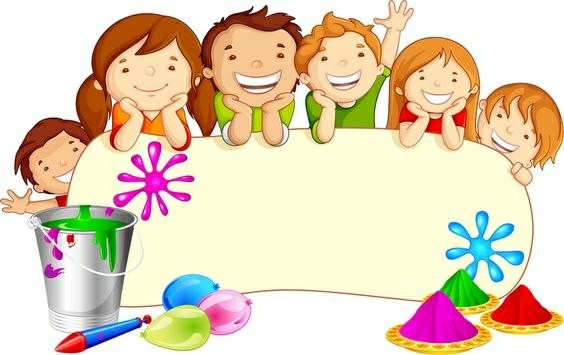 ЧТО Я ЗАГАДАЛА?
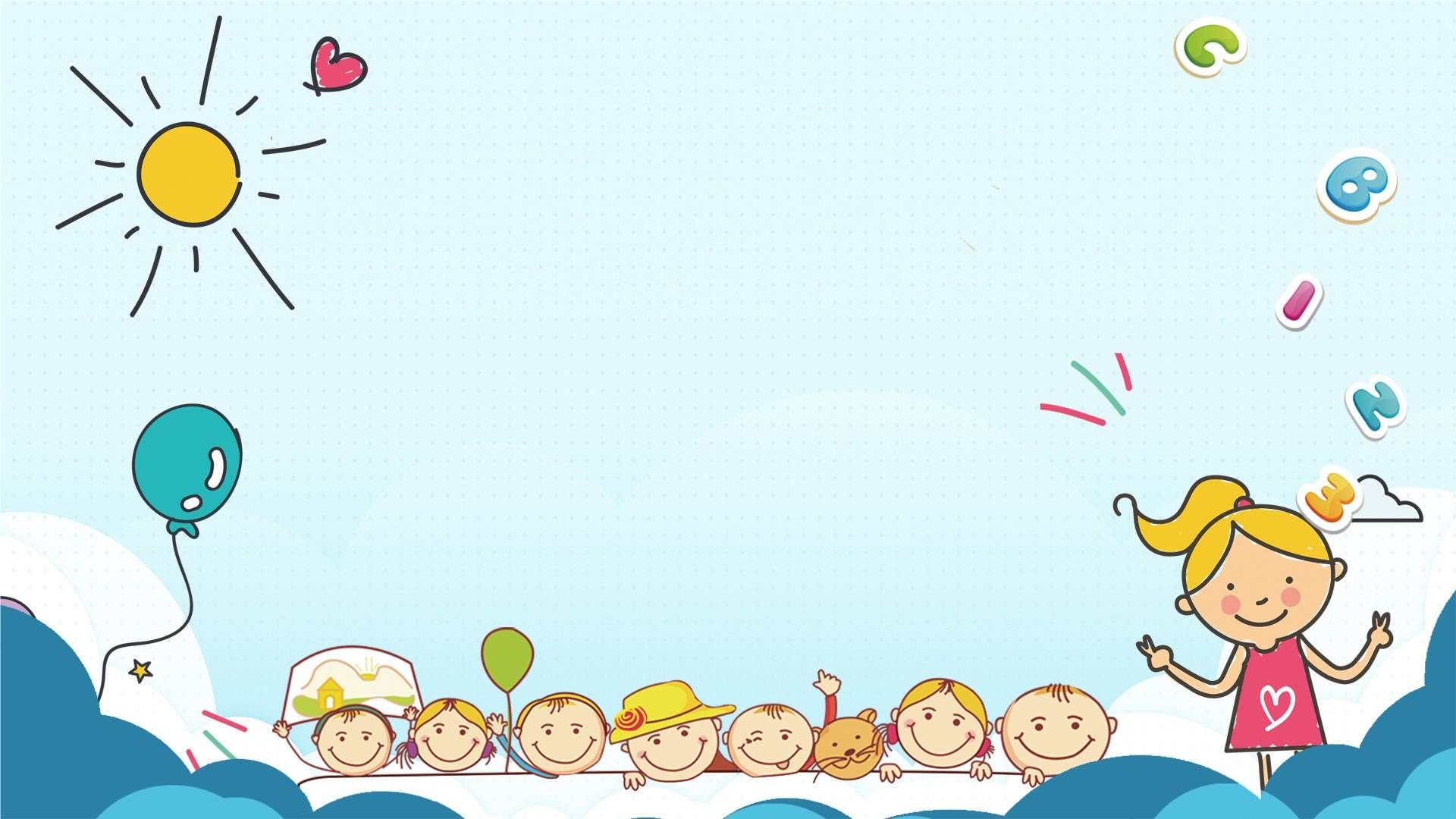 Описание: на следующем слайде представлено 4 круга разного цвета и размера. Предложите ребенку показать тот круг, который Вы загадали. 
ОБЪЯСНИТЕ ребенку правила игры: отгадывая, можно задавать вопросы, только со словами больше или меньше.
 Например:
- Это круг больше красного? (Да.)
- Он больше синего? (Да.)
- Больше желтого? (Нет.)
Это зеленый круг? (Да.)

В ЭТОЙ ИГРЕ МОЖНО ИСПОЛЬЗОВАТЬ 
НЕ ТОЛЬКО КРУГИ
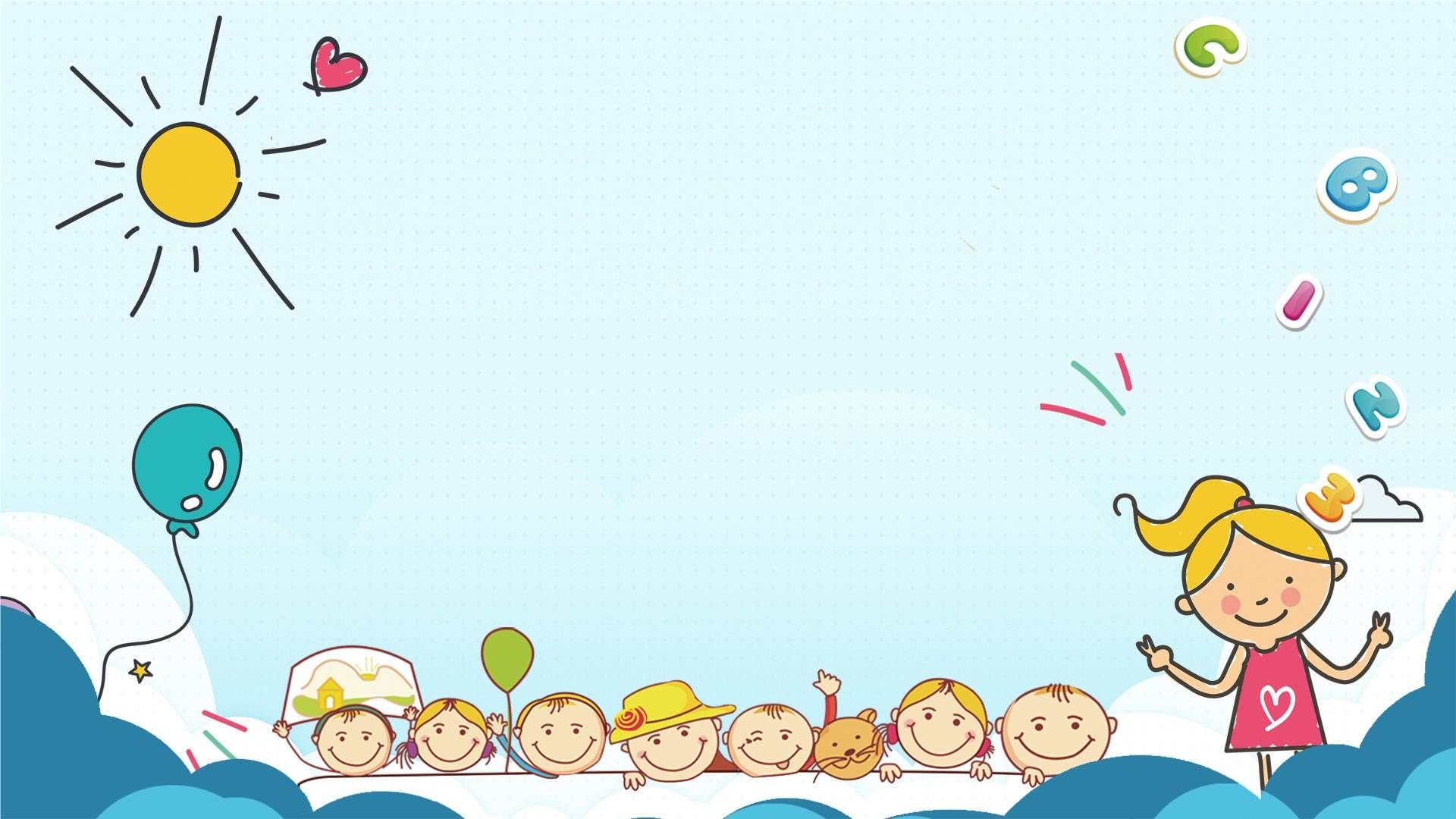 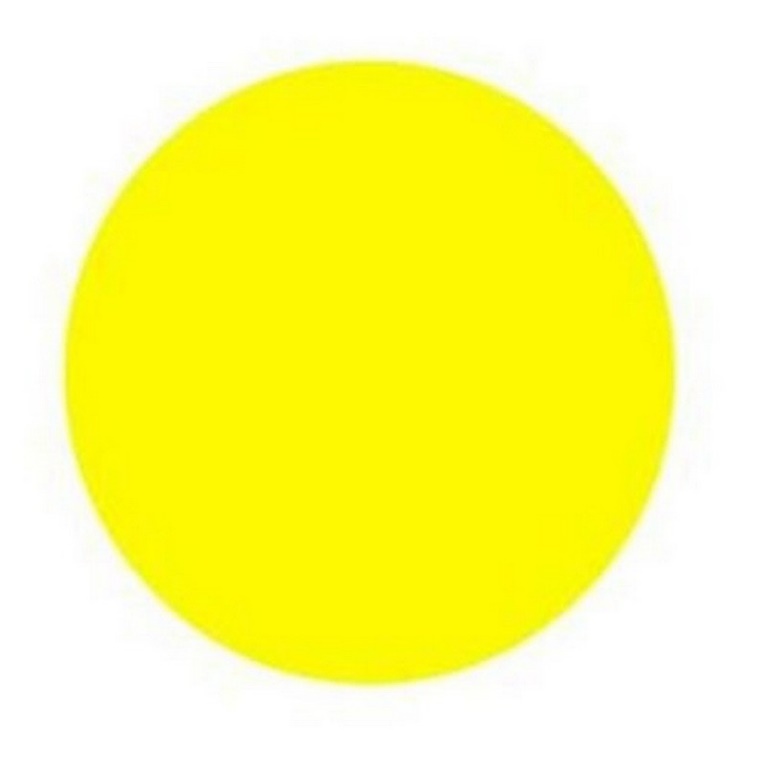 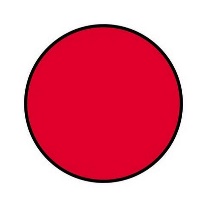 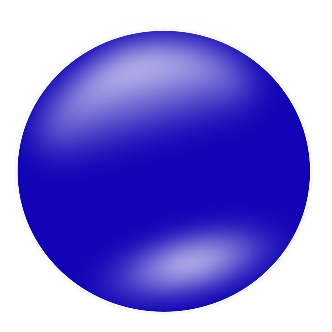 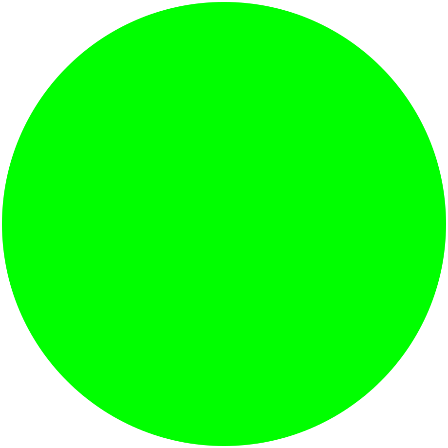 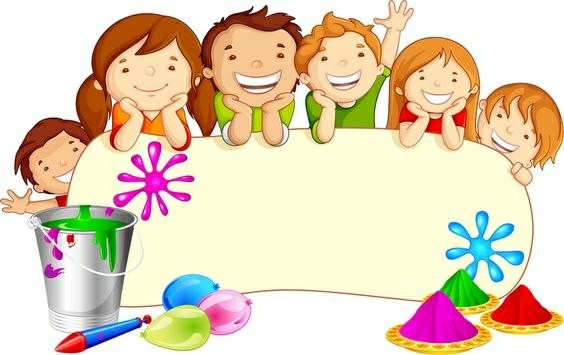 ОБЩИЙ ПРИЗНАК
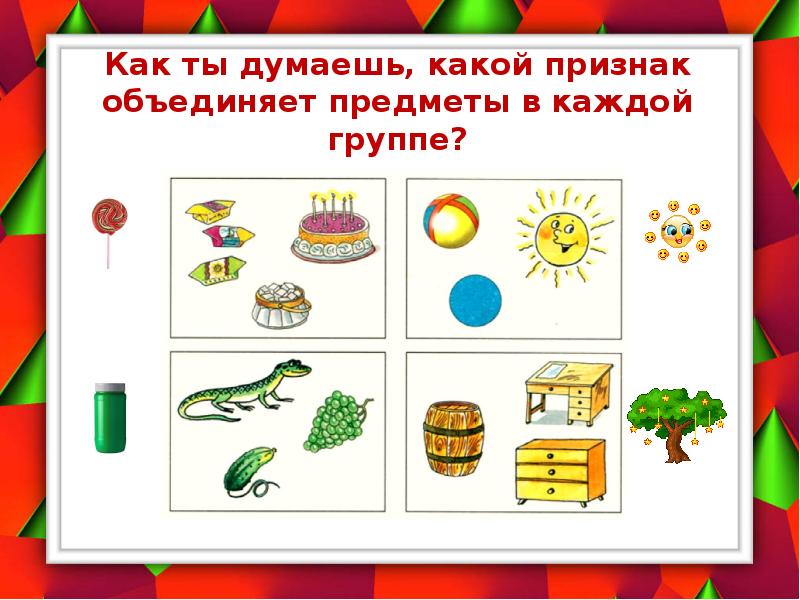 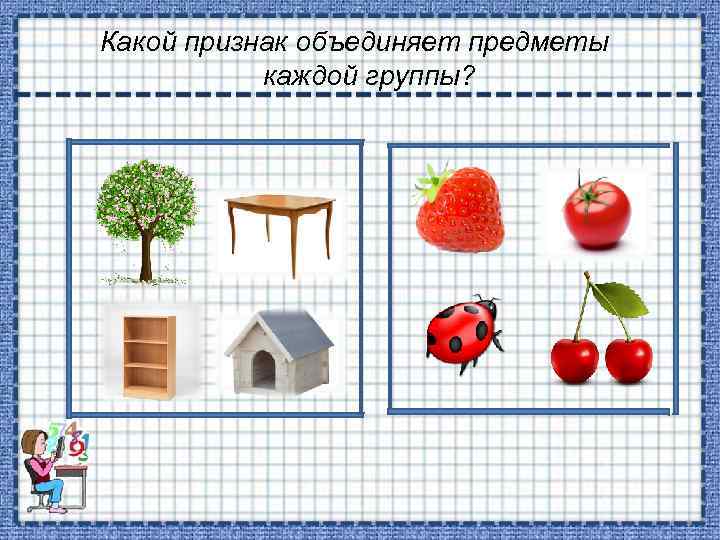 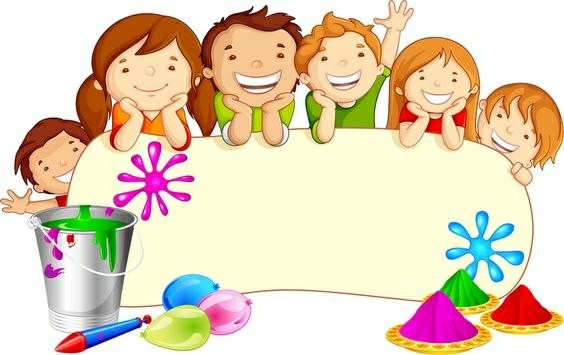 ЧЕТВЕРЫЙ ЛИШНИЙ
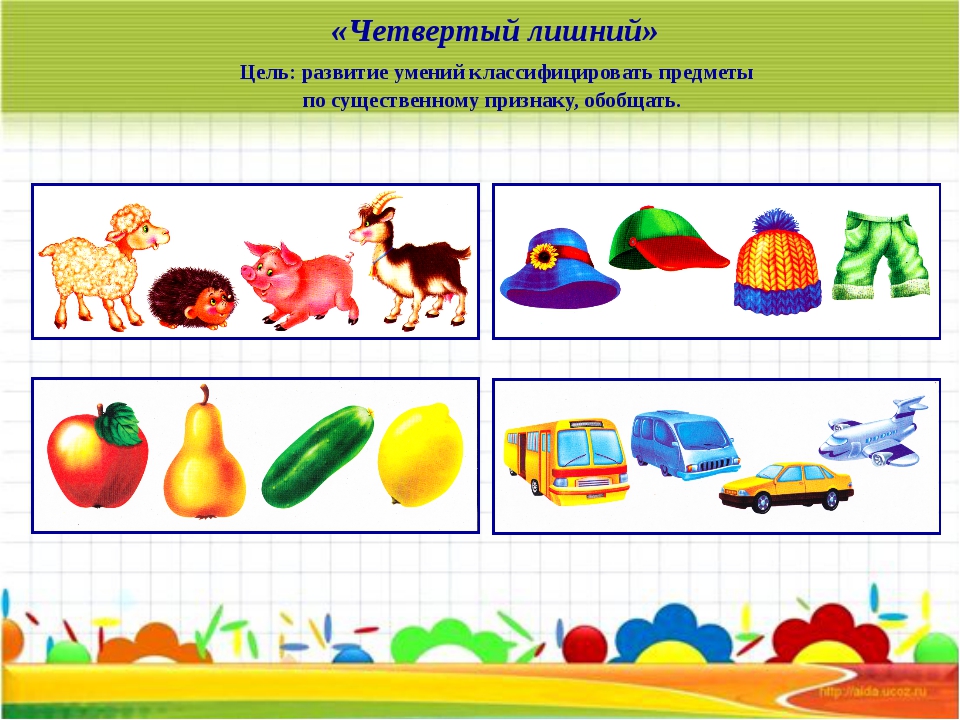 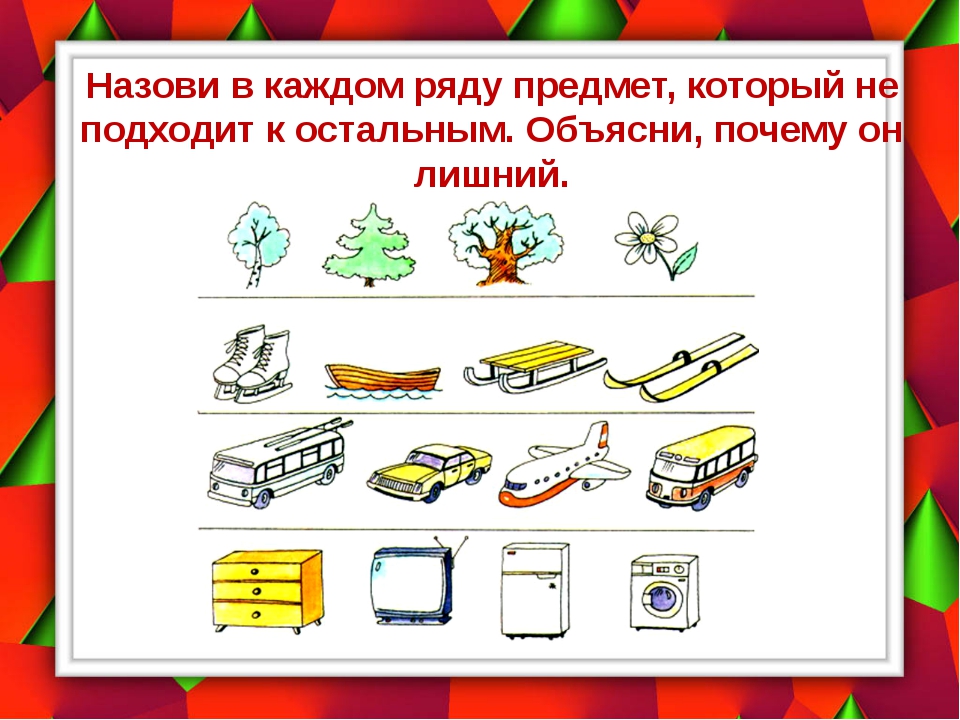 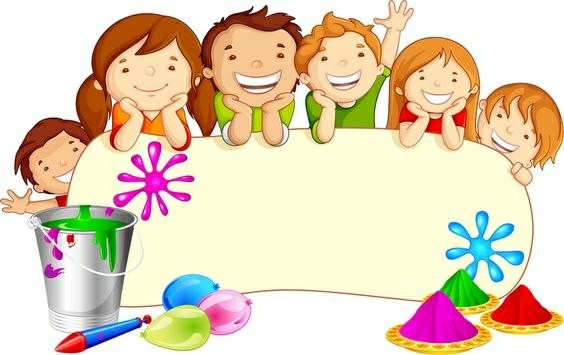 УСТАНОВИ
 ЗАКОНОМЕРНОСТЬ
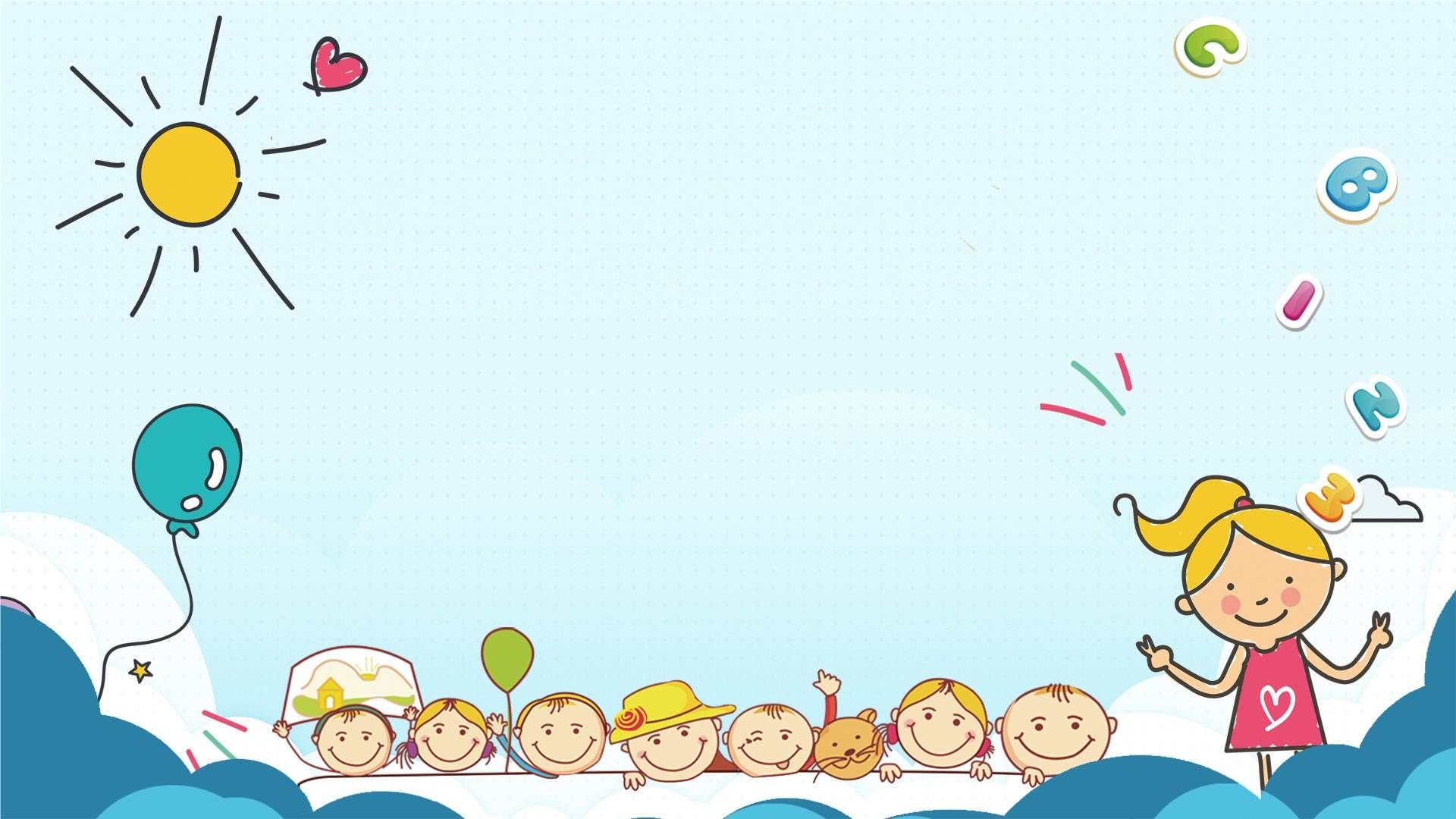 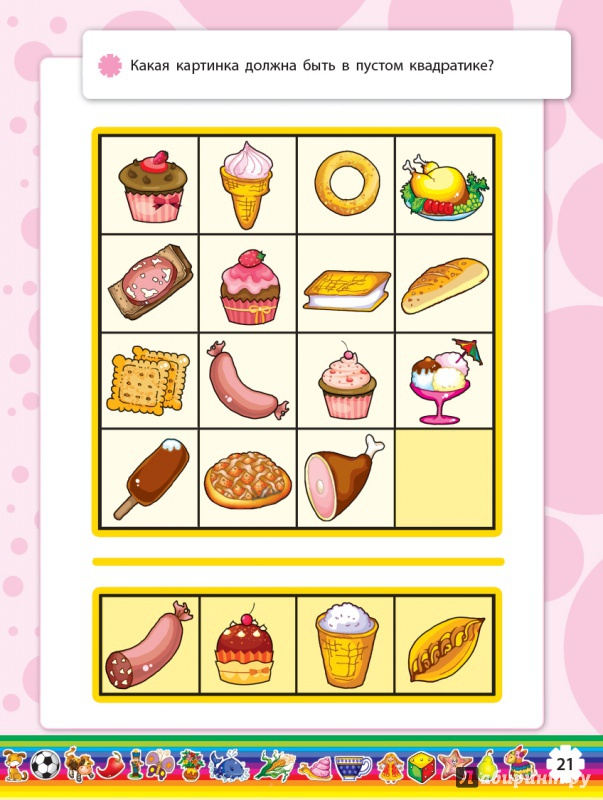 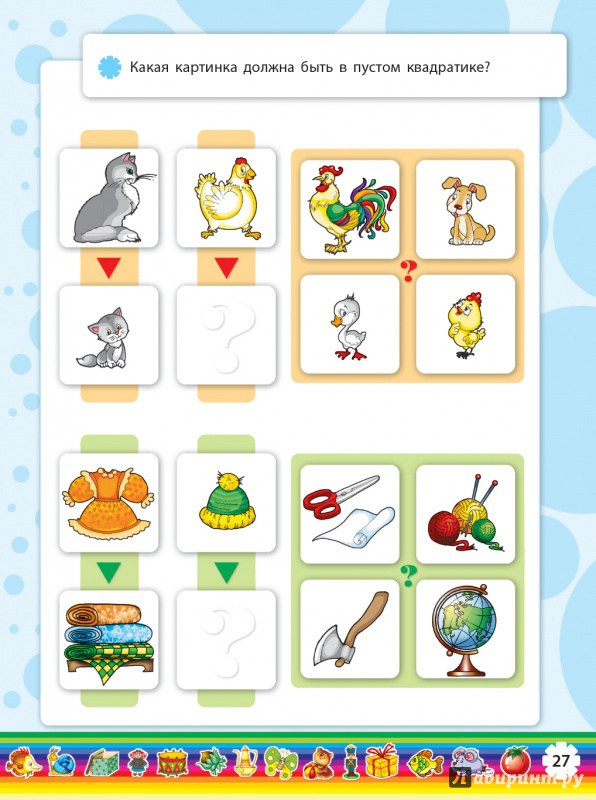 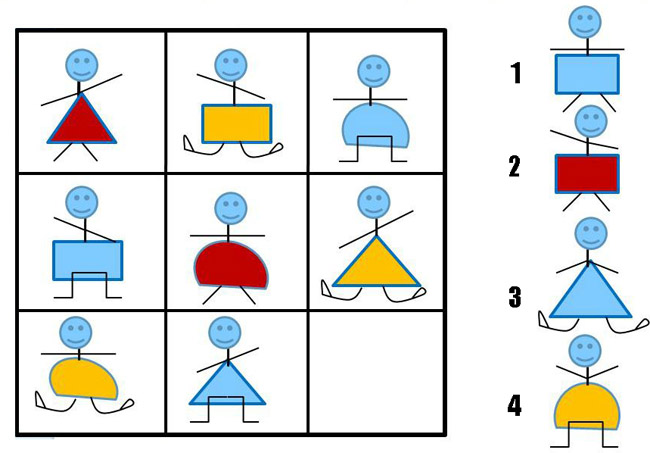 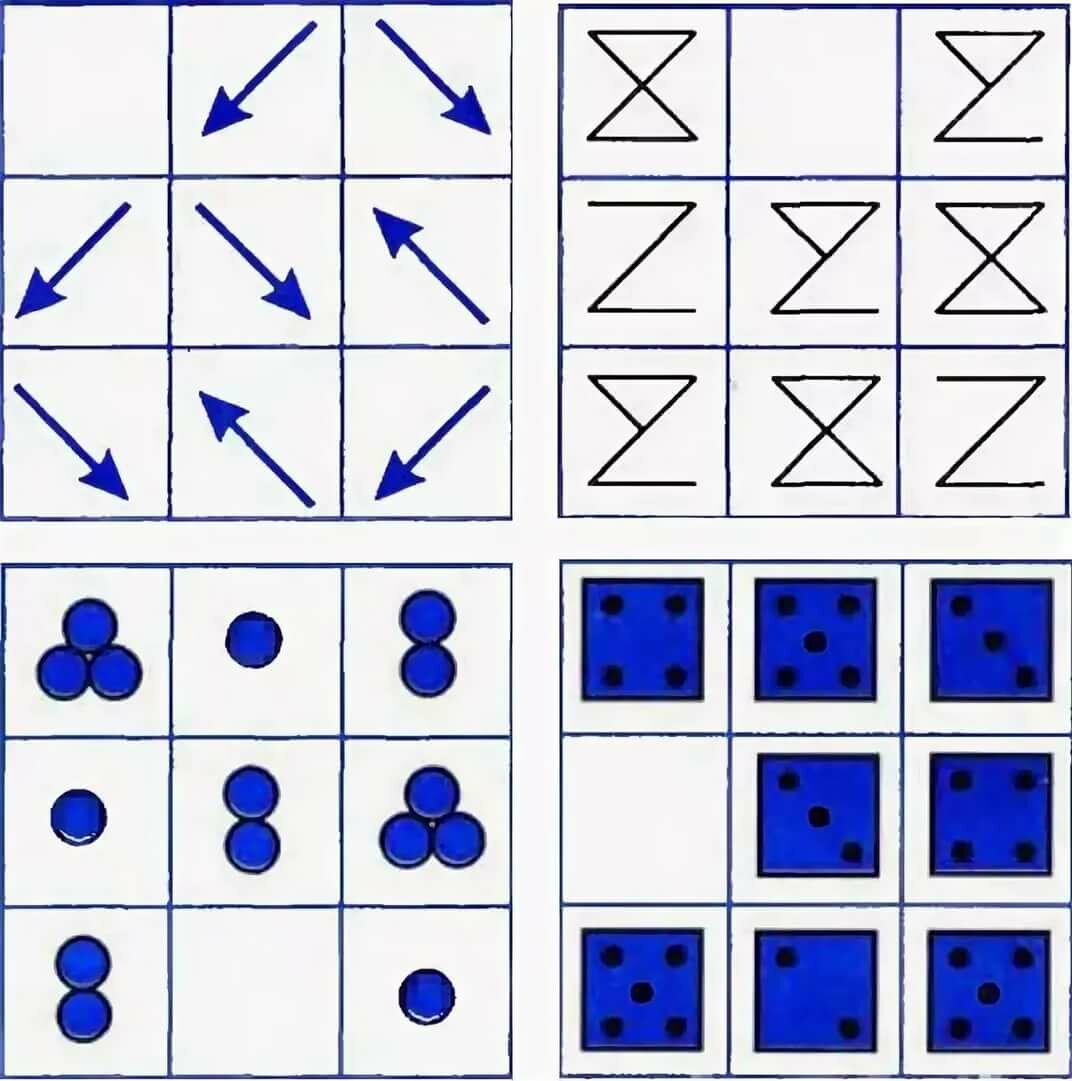 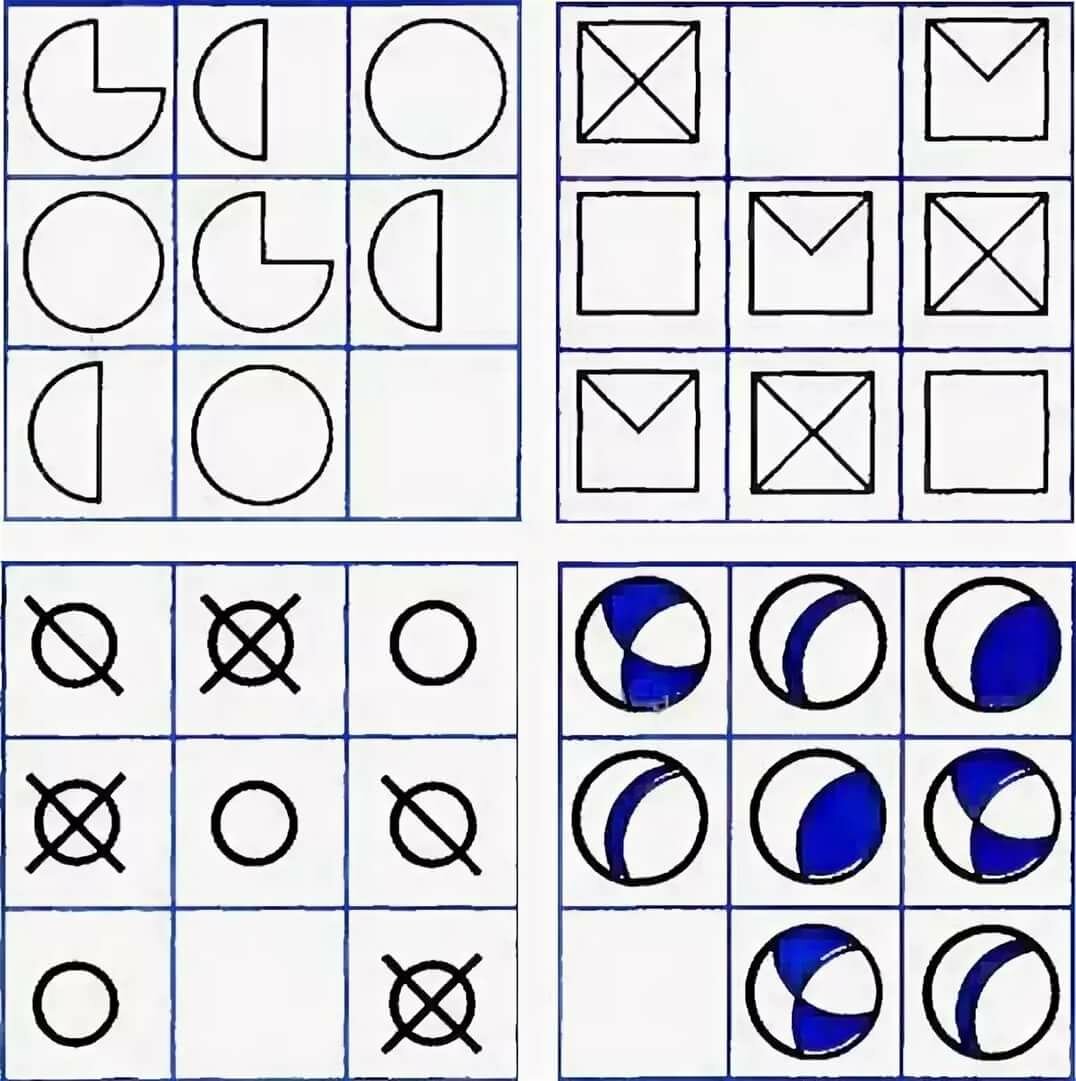 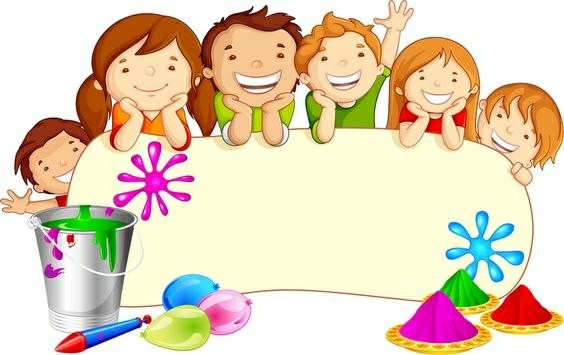 ДОРОГОЙ ДРУГ, 
ТЫ - МОЛОДЕЦ!!!!